ΜΟΝΤΕΛΑ ΔΙΔΑΚΤΙΚΗΣ ΤΗΣ ΤΕΧΝΗΣ 2
7. Η ΤΕΧΝΗ ΣΤΗΝ ΚΑΘΗΜΕΡΙΝΗ ΖΩΗ
Κατασκευή πρακτικών ή διακοσμητικών αντικειμένων με φτηνά υλικά
Δεκαετία ‘40: οικονομική κρίση του 1930 και έμφαση στις κοινωνικές και  πρακτικές πλευρές της τέχνης.Σήμερα:  προσφορά στην κοινωνία (οικολογία, αρχιτεκτονική ένα είδος δημιουργικής απασχόλησης).
Η αρχιτεκτονική ως διαμόρφωση περιβάλλοντος
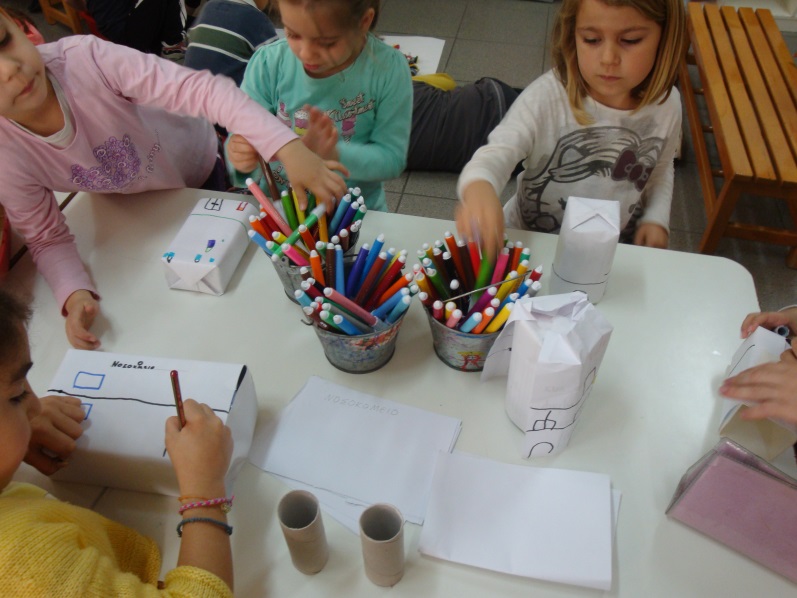 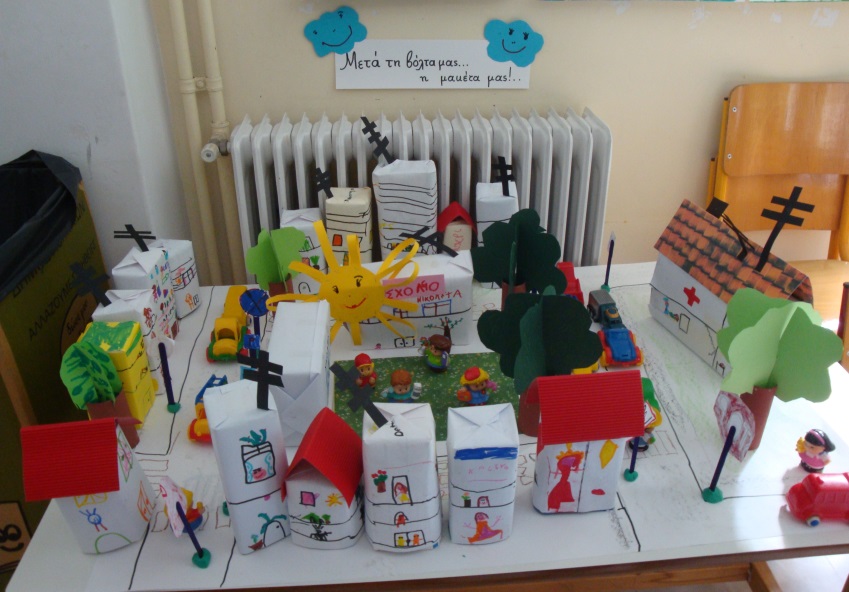 8. ΚΟΙΝΩΝΙΚΟ ΜΟΝΤΕΛΟ ΔΙΔΑΚΤΙΚΗΣ ΤΗΣ ΤΕΧΝΗΣ
Πολιτιστικές δραστηριότητες μέσα αλλά και έξω από το σχολείο.Αντίληψη του εαυτού ως μέλος μίας ομάδας.
Σύνδεση του καλλιτεχνήματος με το συγκεκριμένο κοινωνικό περιβάλλον, την ιστορία και τον πολιτισμό του.
“Οι τέχνες στο σχολείο”: η τέχνη παύει να είναι προσωπική υπόθεση, αλλά μία συλλογική ανθρώπινη εμπειρία συνδεδεμένη με την υπόλοιπη δραστηριότητα και ζωή. 

Το μάθημα των καλλιτεχνικών συνδυάζεται με το σχεδιασμό άλλων μαθημάτων με στόχο τα πραγματικά προβλήματα ζωής. 

Καλλιτέχνες επιστρατεύονται και συμμετέχουν ενεργά στο σχολικό πρόγραμμα.
9. ΑΝΟΙΚΟΔΟΜΙΚΟ ΜΟΝΤΕΛΟ Η ΕΚΠΑΙΔΕΥΣΗ ΜΕΣΩ ΤΗΣ ΤΕΧΝΗΣ
Ανθρωπιστικές διαστάσεις της τέχνης

Η ανάπτυξη της ανθρώπινης δημιουργικής δραστηριότητας προϋποθέτει την ελευθερία της έκφρασης.
 Αυτή εξασφαλίζει: 

την ειρήνη
την αποφυγή βίας.

Στόχος καλλιτεχνικής παιδείας είναι  κοινωνικό μετασχηματισμός και η ανοικοδόμηση κοινωνίας.

Η τέχνη ως ένα μέσο για ένα σκοπό, κυρίως κοινωνική αλλαγή.

Σήμερα: 
Κατανόηση πολυπολιτισμικότητας,  ανασυγκρότηση κοινωνίας με πιο δίκαιο τρόπο (κοινωνική συνεργασία και αειφόρος ανάπτυξη).
10. Η ΤΕΧΝΗ ΩΣ ΕΠΙΣΤΗΜΟΝΙΚΟΣ ΚΛΑΔΟΣ (Discipline Based Art Education, DBAE)
Καλλιτεχνική παιδεία είναι ένα ξεχωριστό πεδίο γνώσεων ισάξιο με τα άλλα μαθήματα. 

Συγκεκριμένη και οργανωμένη ύλη 

Δομή αναλυτικού προγράμματος (τι πρέπει να διδαχθεί και  πως).

Μεθοδολογία διδασκαλίας και αξιολόγηση. 

Εποπτικό υλικό. 

Βιβλίο Εικαστικών Α’ Ενιαίου Λυκείου, Εποπτικό υλικό για τον καθηγητή, κάρτες οδηγιών, τετράδιο δραστηριοτήτων μαθητή, Παιδαγωγικό Ινστιτούτο, 1999
Έμφαση σε μία πιο κριτική και θεωρητική προσέγγιση της τέχνης σε αντίθεση με τα προηγούμενα μοντέλα. 


Εκπαιδεύει το μελλοντικό θεατή έργων τέχνης και όχι τόσο τον μελλοντικό καλλιτέχνη.
Τρεις βασικοί άξονες:
Συνδυασμός δύο τάσεων

Η ανάπτυξη του ατόμου μέσω της τέχνης είναι εξίσου σημαντική με το τι μαθαίνει αυτό το άτομο για την τέχνη.
11. ΜΟΝΤΕΛΟ ΔΙΑΘΕΜΑΤΙΚΗΣ ΠΡΟΣΕΓΓΙΣΗΣ (INTERGRATED CURRICULUM)
Μαθηματικά και γεωμετρία σχεδιάζονται έτσι ώστε να χρησιμοποιήσουν στην διαδικασία μάθησης στοιχεία εικαστικών τεχνών.
Τα μαθηματικά χρησιμοποιούν στοιχεία χειροτεχνίας.

Ενοποίηση της γνωστικής διαδικασίας (κολλώ και μετρώ) πιο κοντά στην πραγματικότητα και ανάγκες καθημερινής ζωής.

Ολιστική και όχι τμηματοποιημένη εμπειρία.
Μάθηση αλφαβήτας με σωματική δραματοποίηση.Επιστημονικοί κλάδοι χάνουν την αυτονομία τους και συνδυάζονται για μία διαθεματική προσέγγιση της γνώσης γενικότερα
Πιο ολιστική εμπειρία και κατανόηση για τον μαθητή.Η τέχνη από την φύση της προσφέρεται για παρόμοια προσέγγιση.Μπορεί να διευκολύνει και να εμπλουτίσει την μαθησιακή διαδικασία.
Μαθηματικά μέσω παραμυθιού και ζωγραφικής αποτύπωσης.
Η ζωγραφική χρησιμοποιείται για την κατανόηση των μέσων μεταφοράς.
Δύο περιπτώσεις:
ζωγραφικές αναπαραστάσεις εννοιών και ιστορικών προσώπων. 


Όπως σε όλα τα μοντέλα διδασκαλίας της τέχνης, παρατηρούμε λιγότερο ή περισσότερο εμπνευσμένους τρόπους εφαρμογής τους.
ΜΕΛΕΤΗ ΤΟΥ ΟΠΤΙΚΟΥ ΠΟΛΙΤΙΣΤΙΜΟΥ (VISUAL CULTURAL STUDIES).
Δεν συμπεριλαμβάνει μόνο τις καλές τέχνες, αλλά όλες τις μορφές οπτικής επικοινωνίας και πληροφόρησης
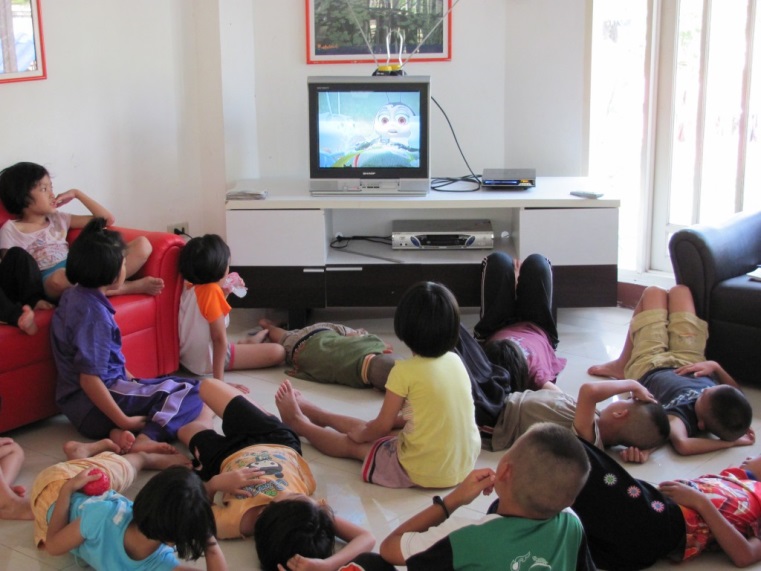 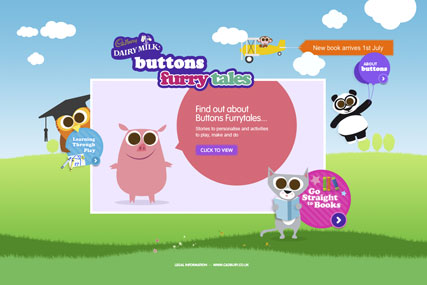 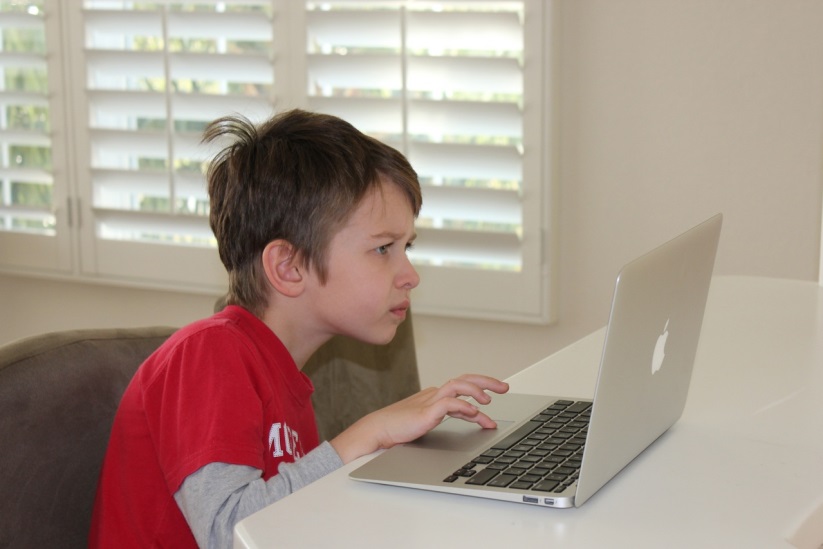 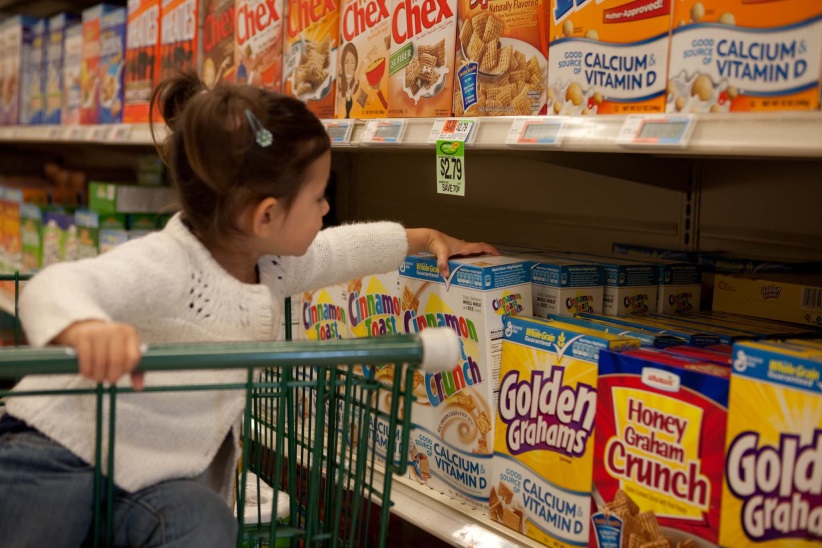 Η δύναμη της εικόνας ως μέσου επικοινωνίας. Μορφώνει και προετοιμάζει έναν θεατή ευαισθητοποιημένο στην οπτική γλώσσα της πληροφόρησης τεχνολογίας,
Οπτικοποίηση συναισθημάτων
Οι εικόνες είναι ένα κοινωνικό εργαλείο

Διαμορφώνει την πολιτιστική μας ταυτότητα.

Ελέγχει το τρόπο που αντιλαμβανόμαστε τον εαυτό μας.
Ο τρόπος που τα ΜΜΕ αναπαριστούν την πραγματικότητα γίνεται θέμα έρευνας και κριτικής εξέτασης στην τάξη.
Διδασκαλία της τέχνης κοντύτερα στην καθημερινή πραγματικότητα  και  ανάγκες.
Κριτική κοινωνικού χαρακτήρα	Διδασκαλία τέχνης αποκτά πιο κοινωνικό πρόσωπο
Οι μαθητευόμενοι μαθαίνουν να χρησιμοποιούν την εικόνα ως μέσο επικοινωνίας μηνυμάτων.
Παρωδίες έργων τέχνης
Εργασίες ταυτότητας
Κριτική = μειώνει το παιδευτικό ρόλο των αισθητικών ποιοτήτων του έργου τέχνης